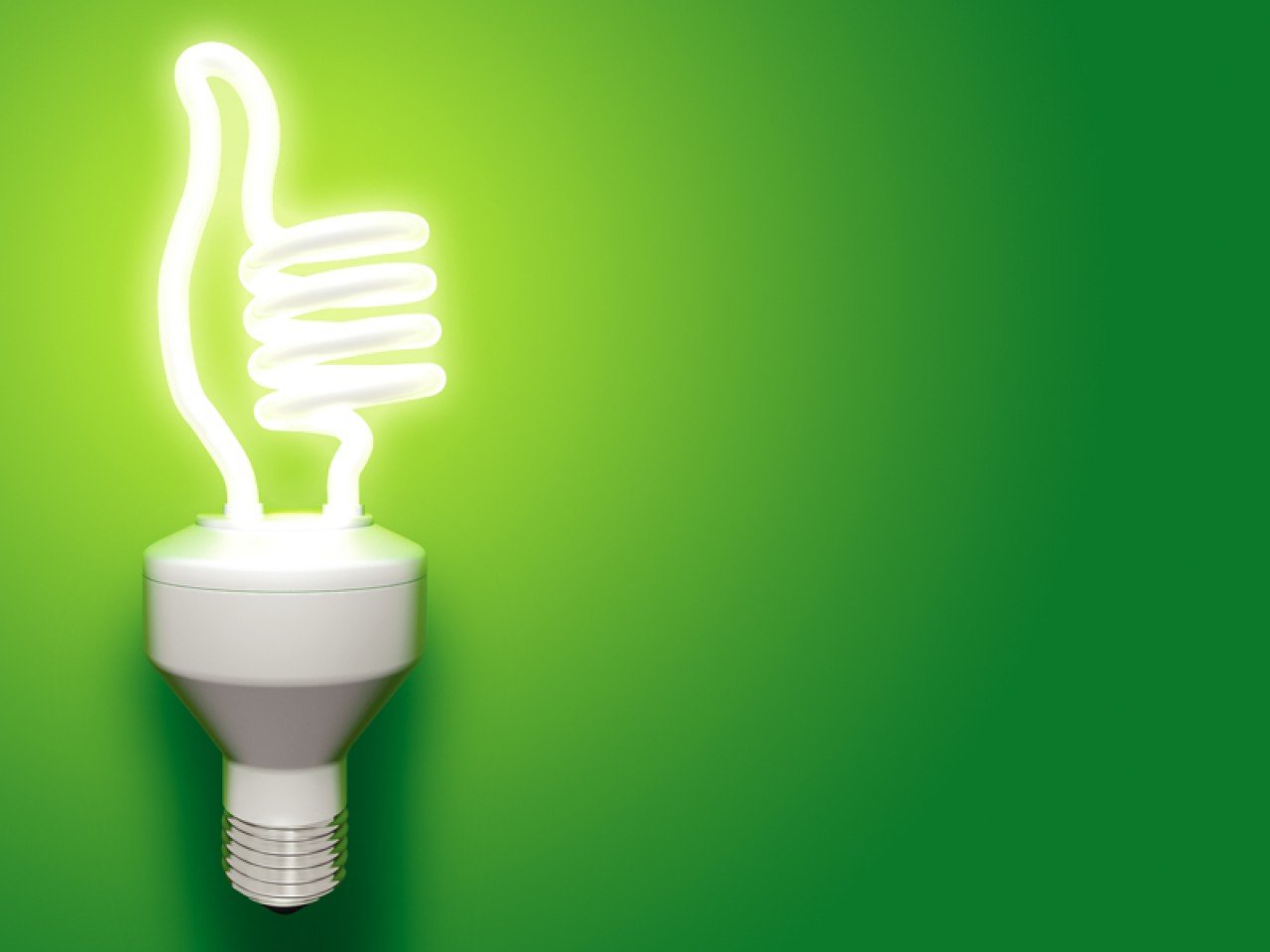 Вместе#ярче!!!
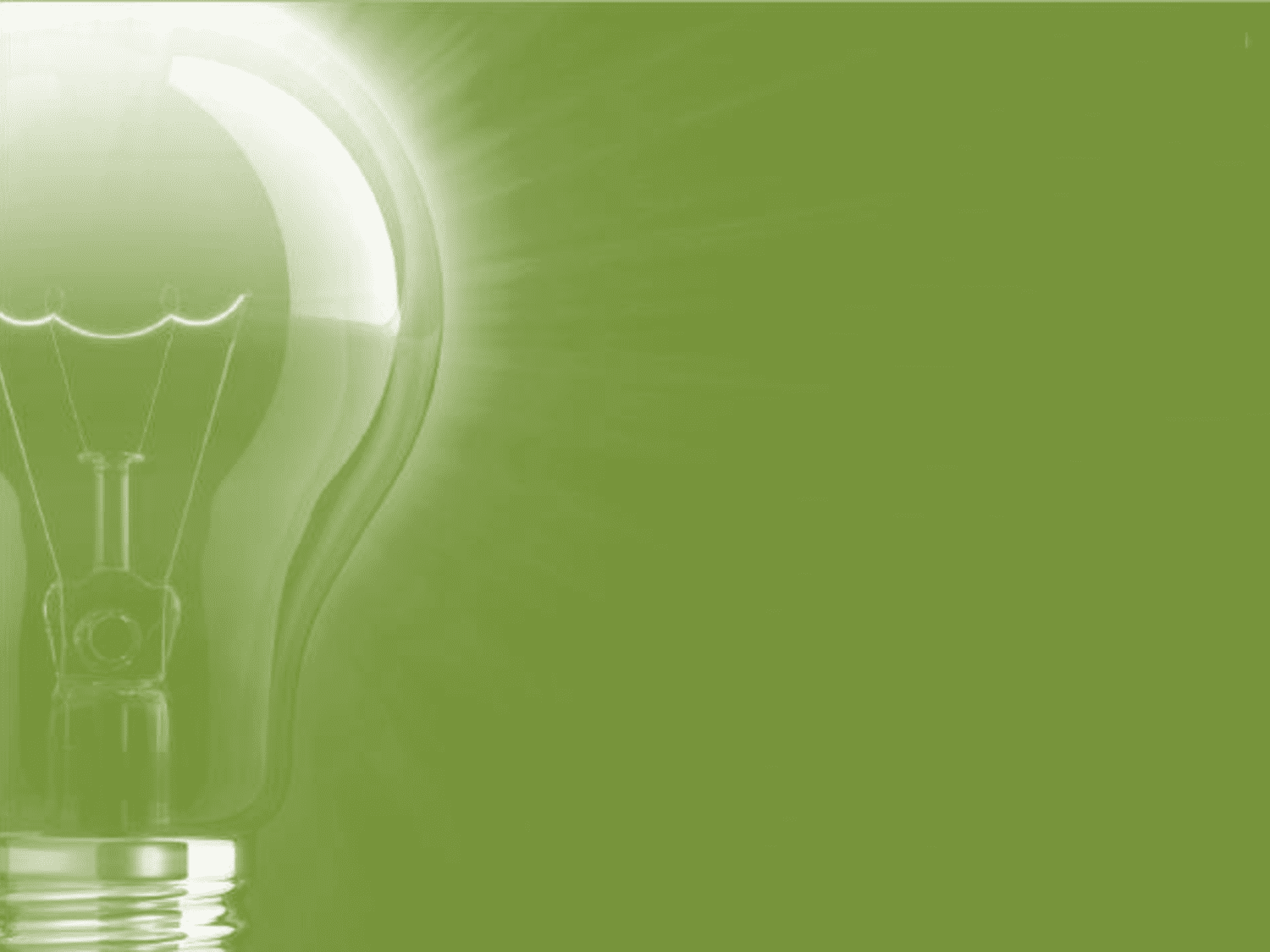 Группа № 8 (6-7 лет)
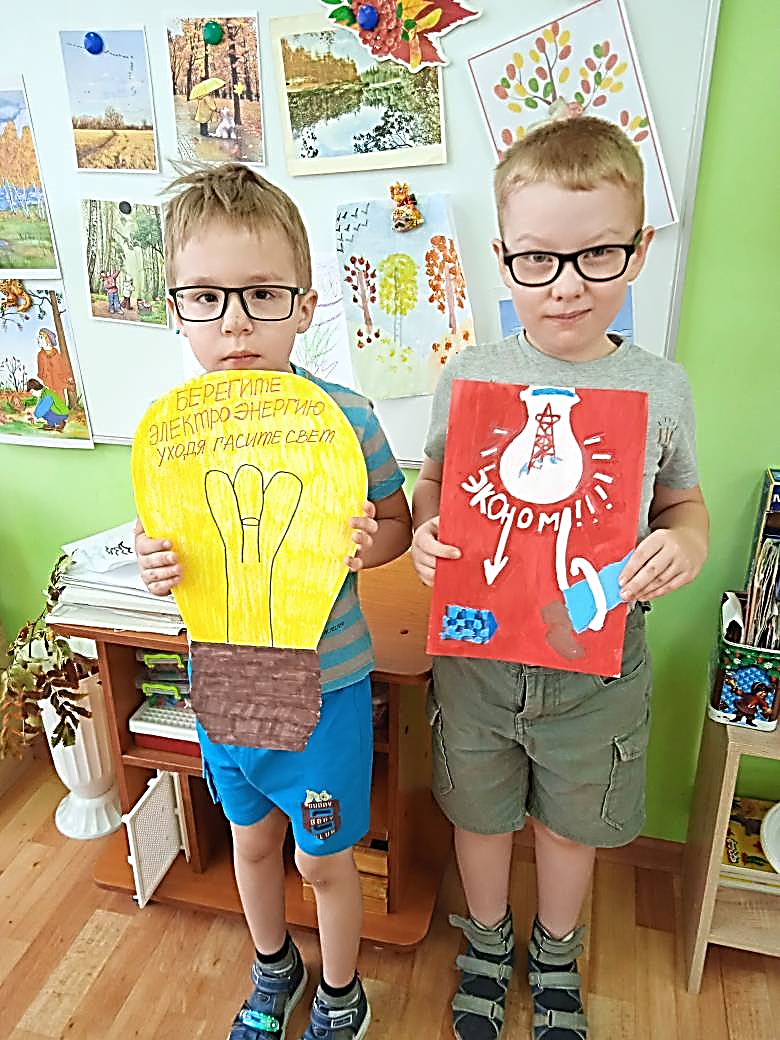 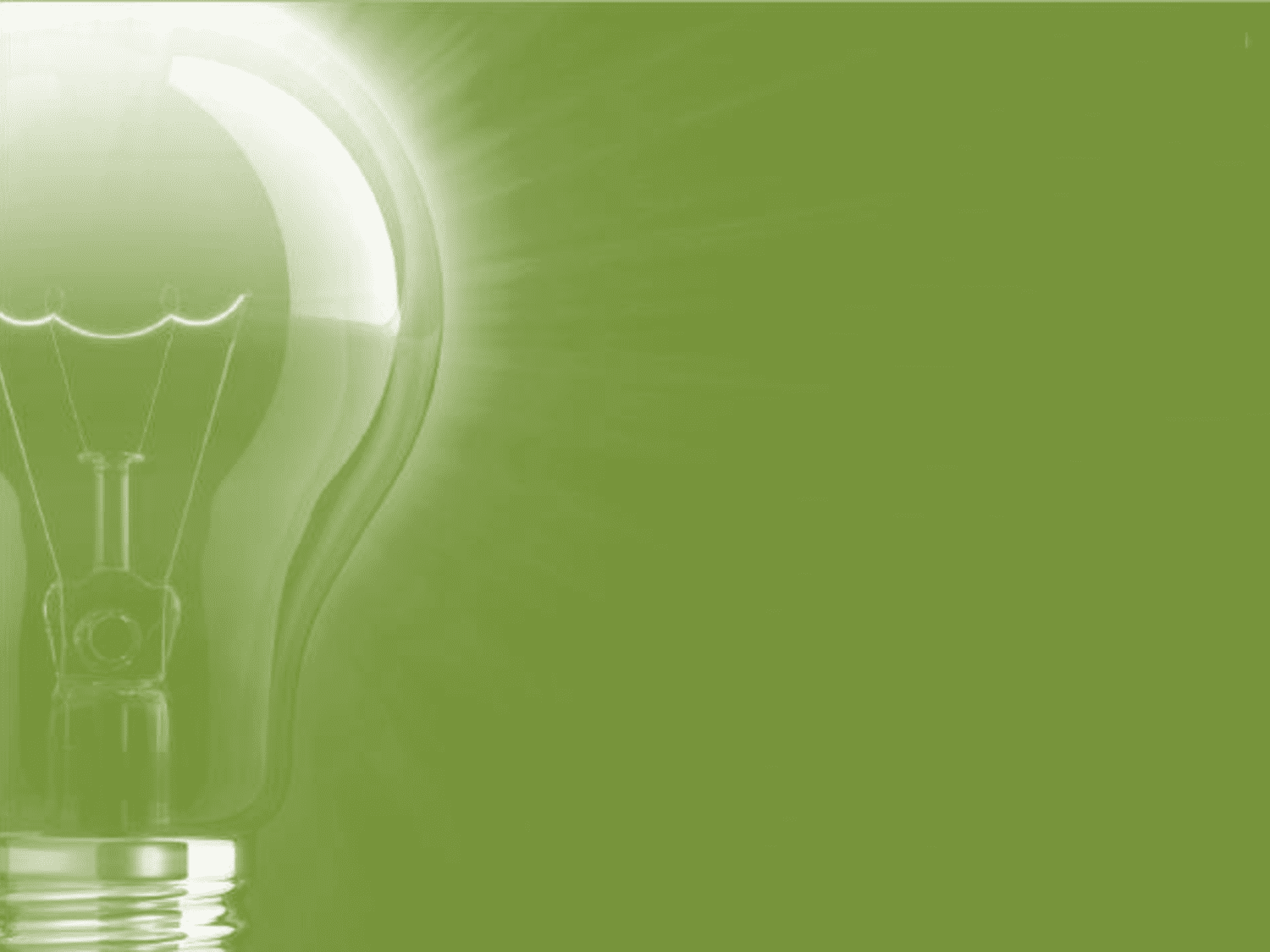 Группа № 9 (6-7 лет)
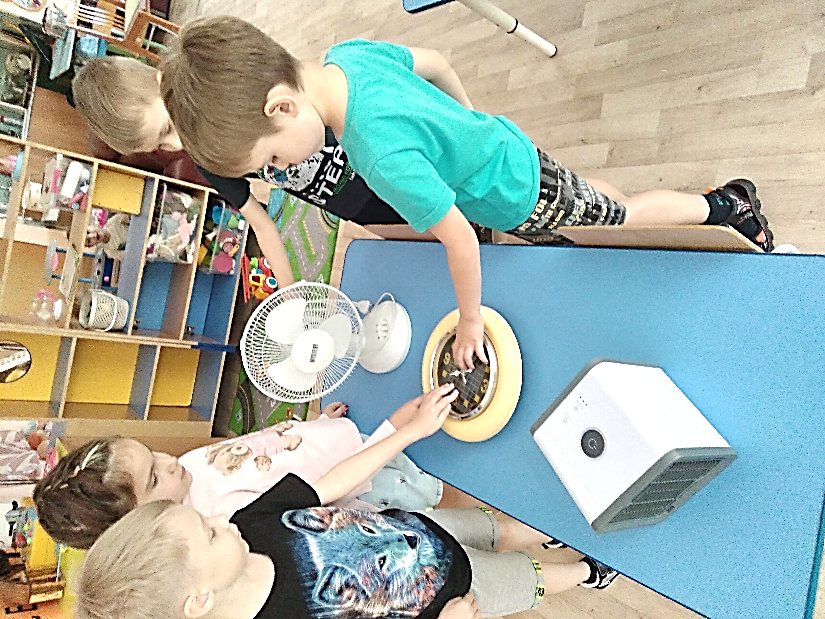 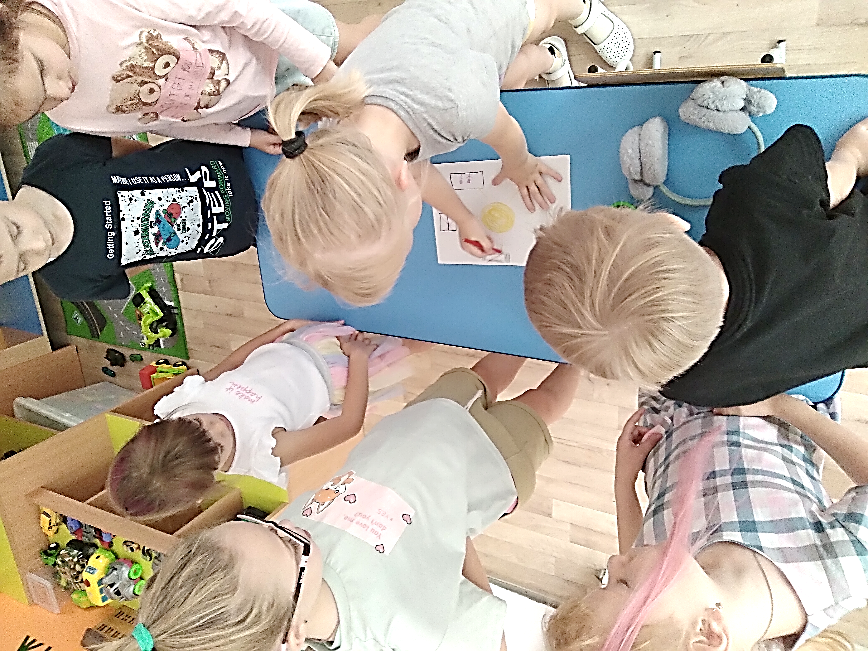 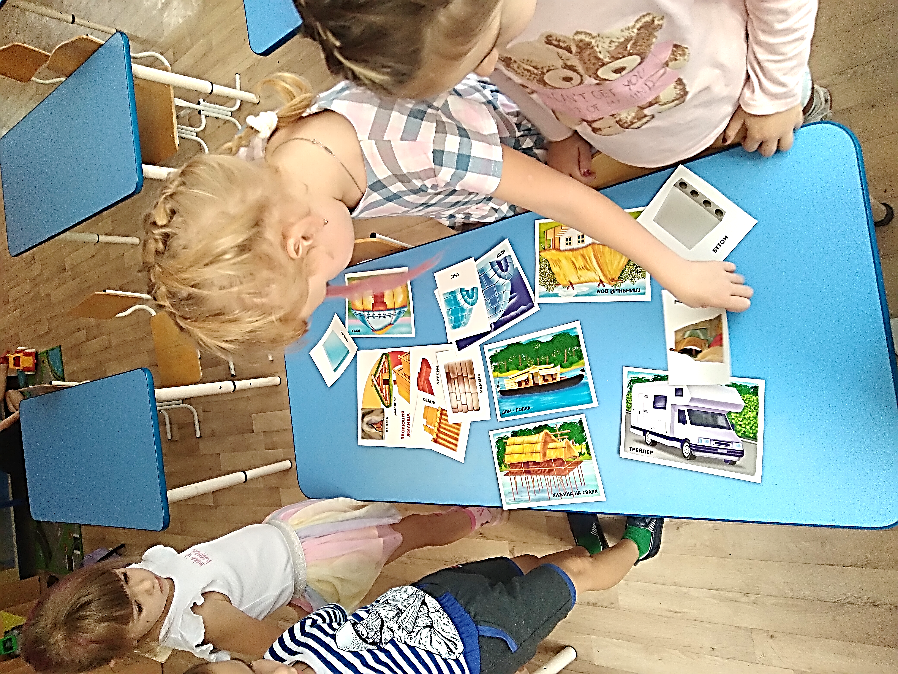 Квест «Дошкольникам о энергосбережении»
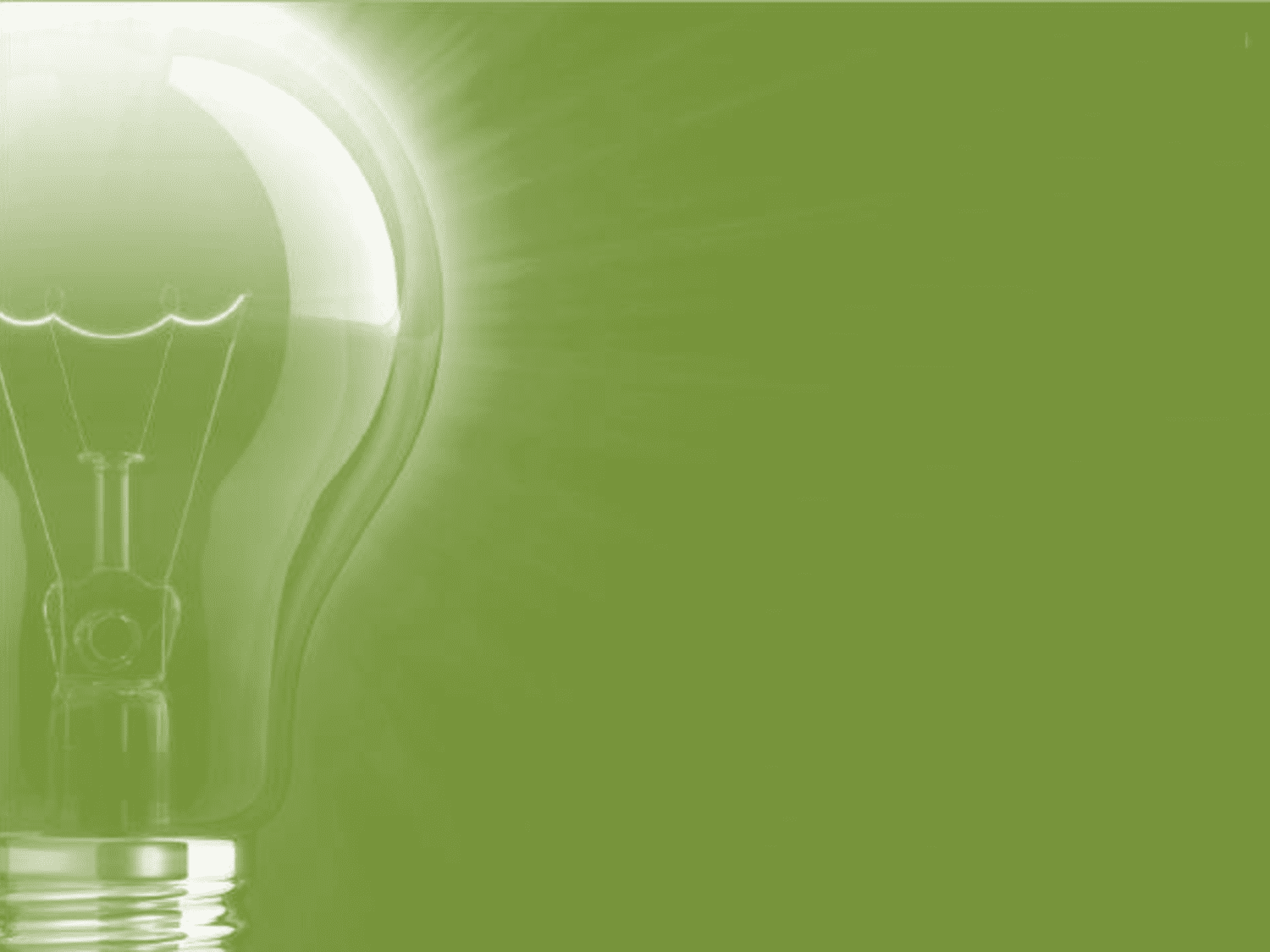 Группа № 2 (6-7 лет)
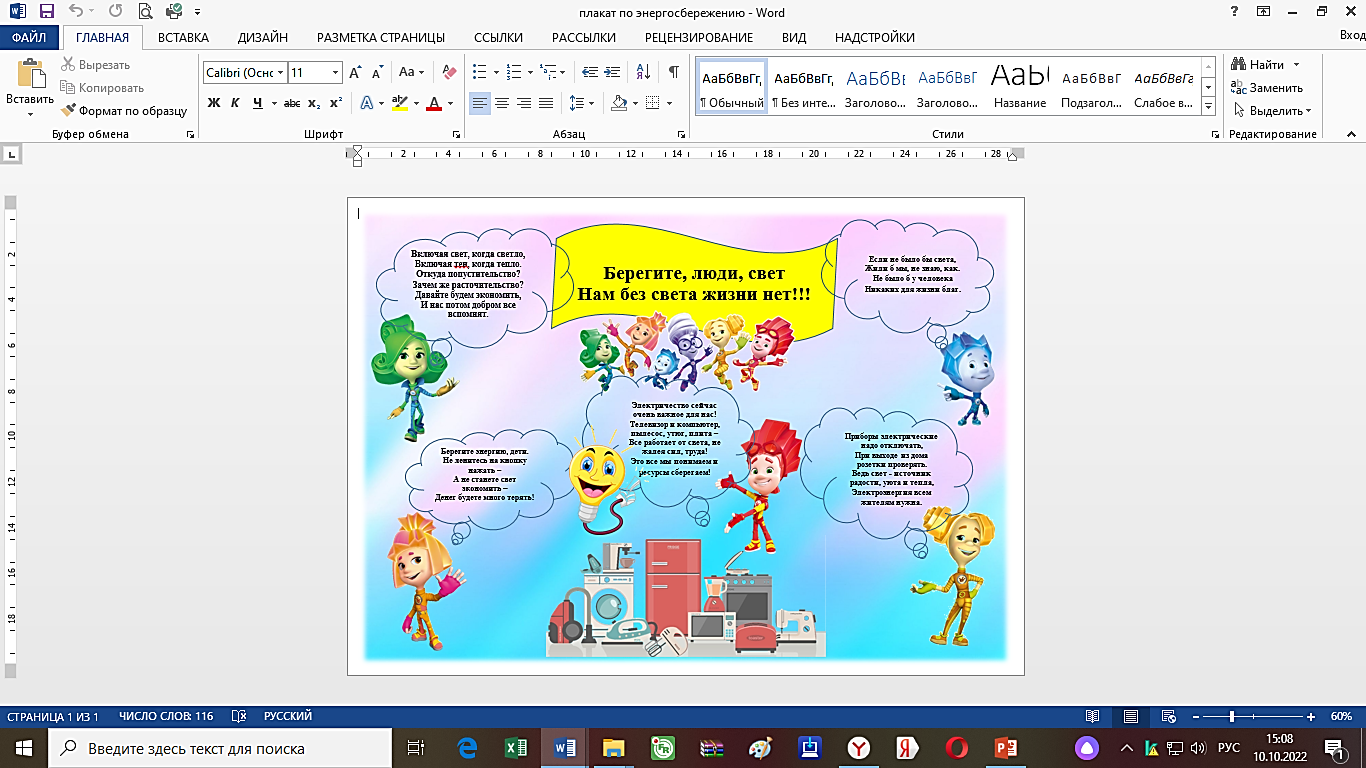 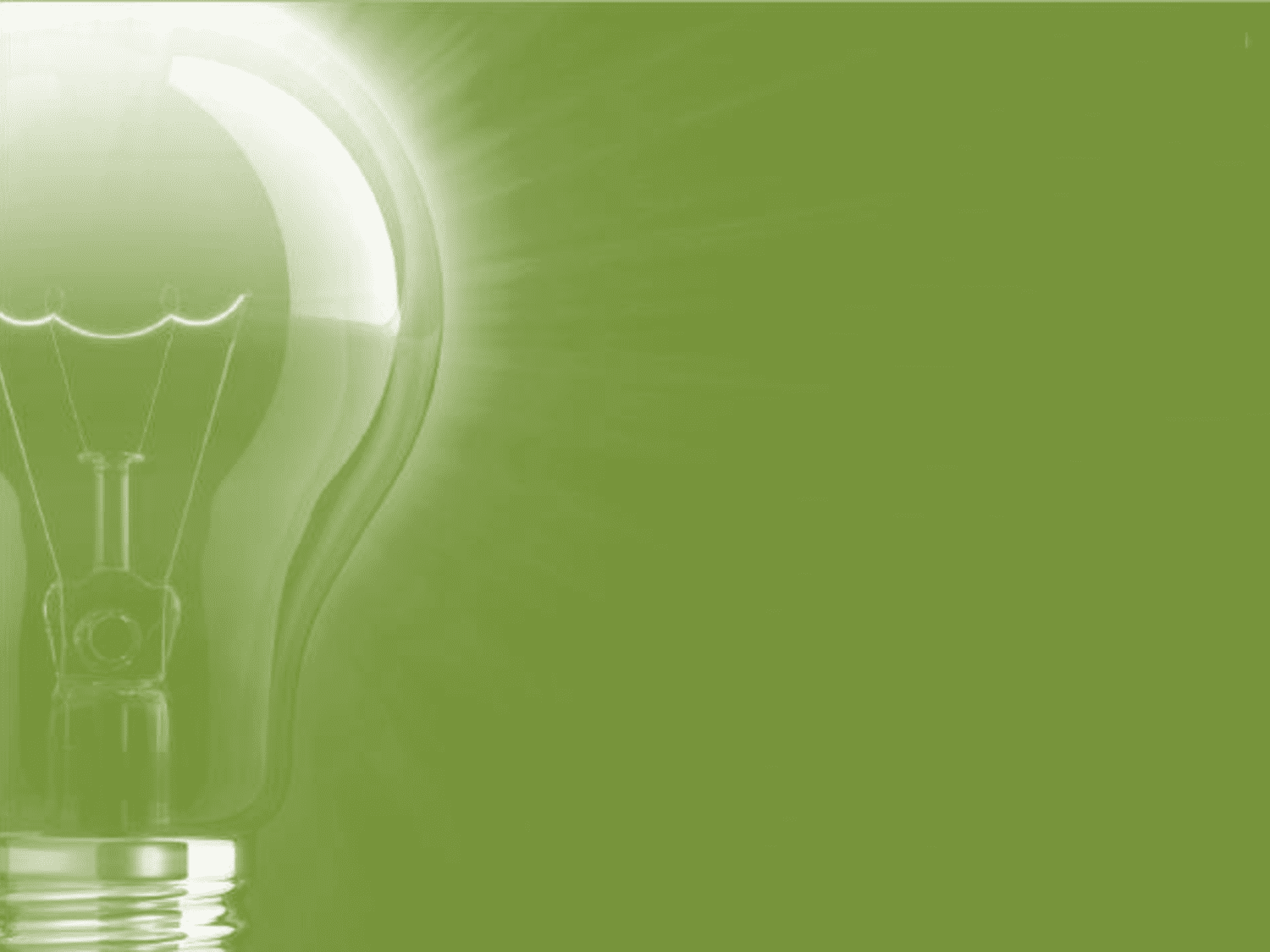 Группа № 3 (5-6 лет)
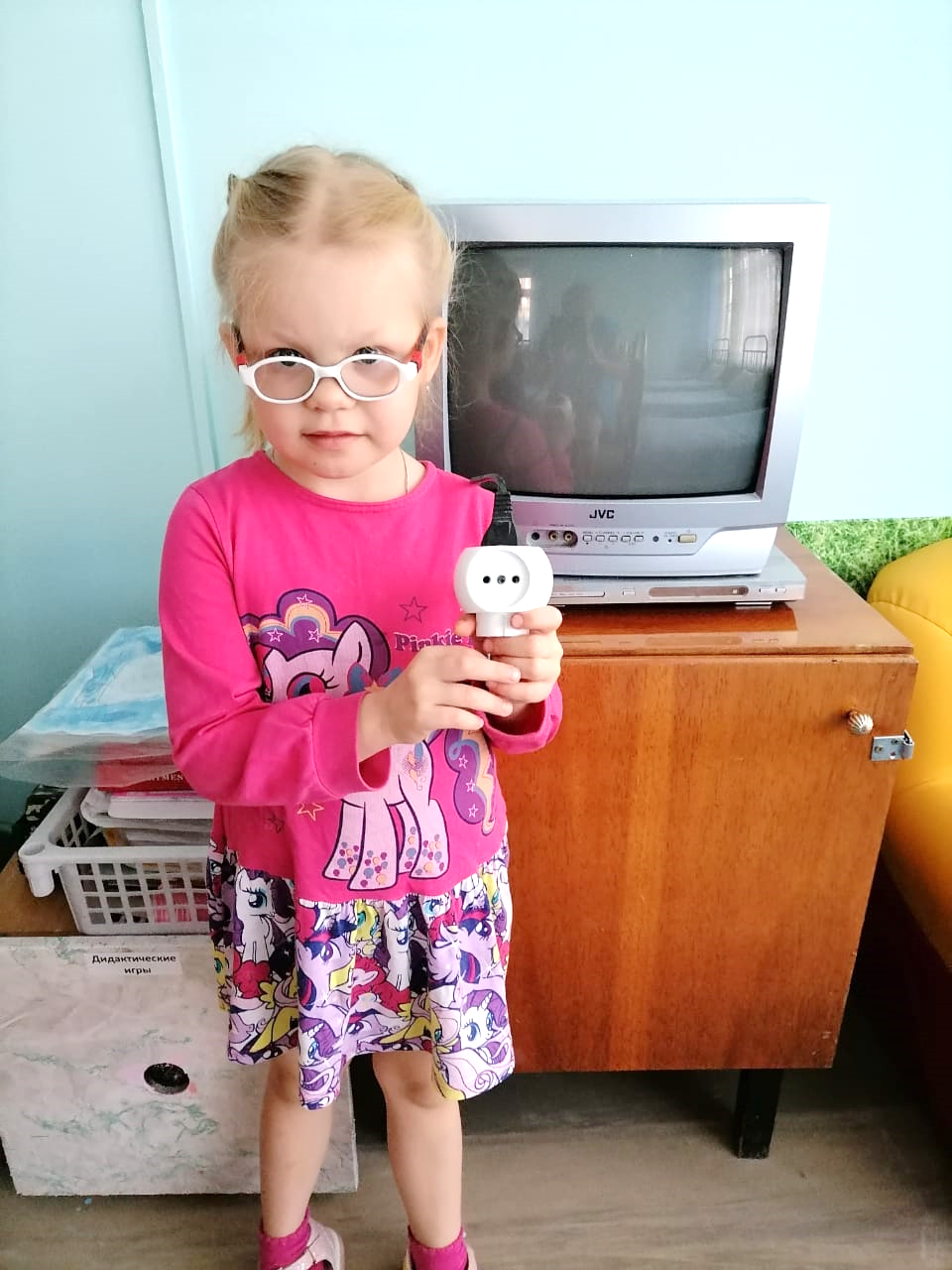 Квест «Давайте же не будем свет понапрасну жечь!»
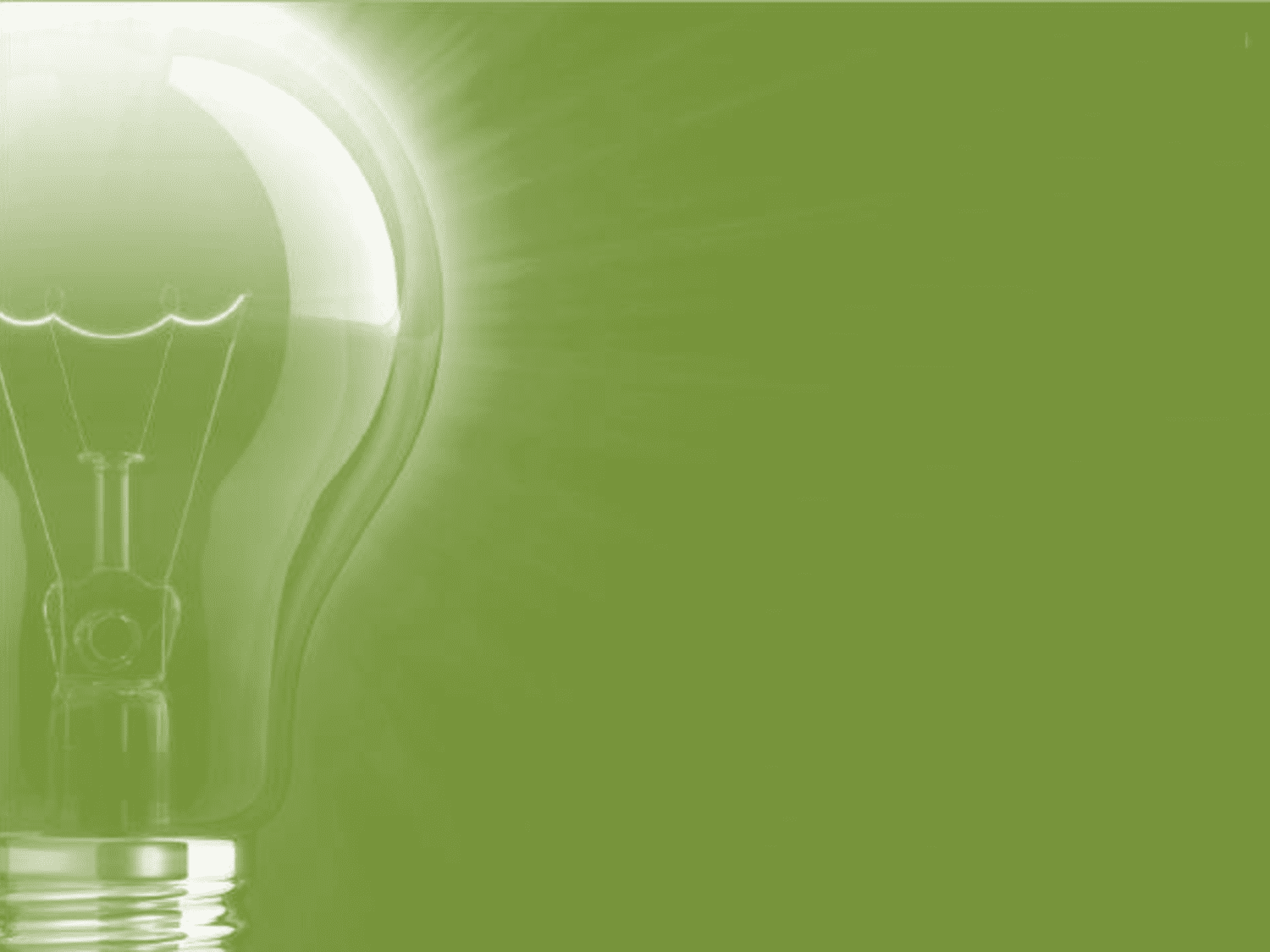 Группа № 3 (5-6 лет)
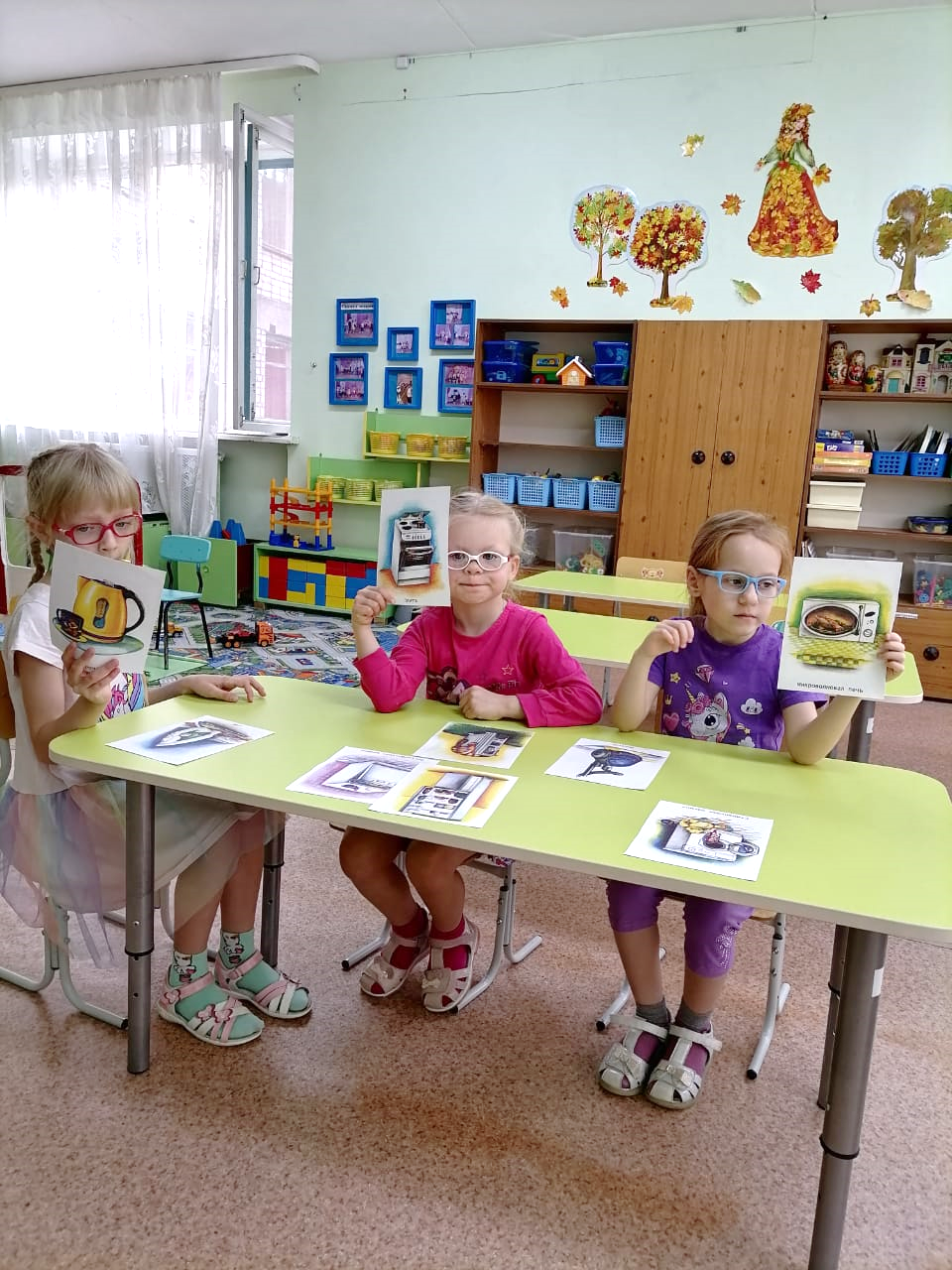 Викторина: «Ток - помощник в доме первый - Друг наш преданный и верный!»
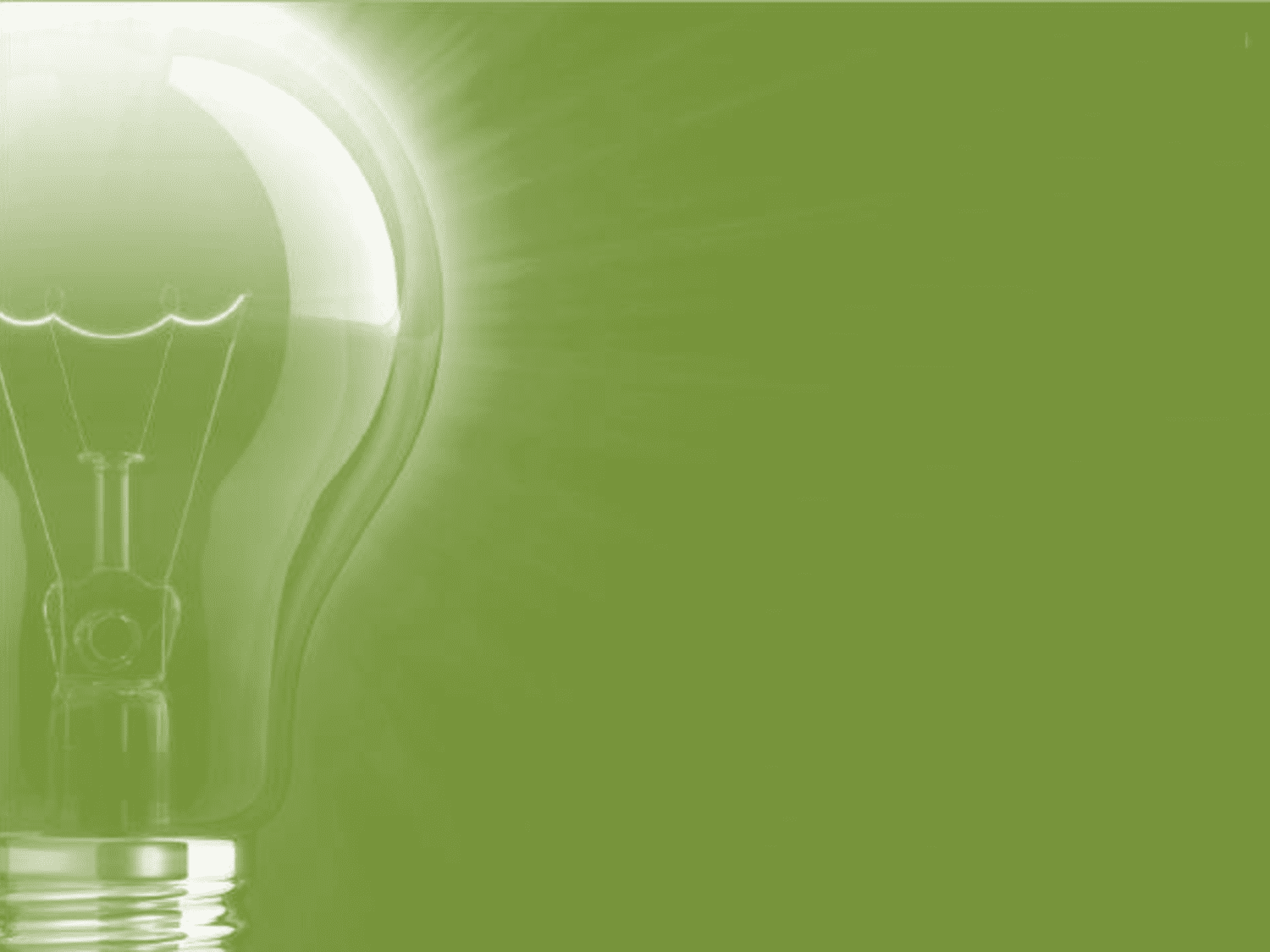 Группа № 6 (5-6 лет)
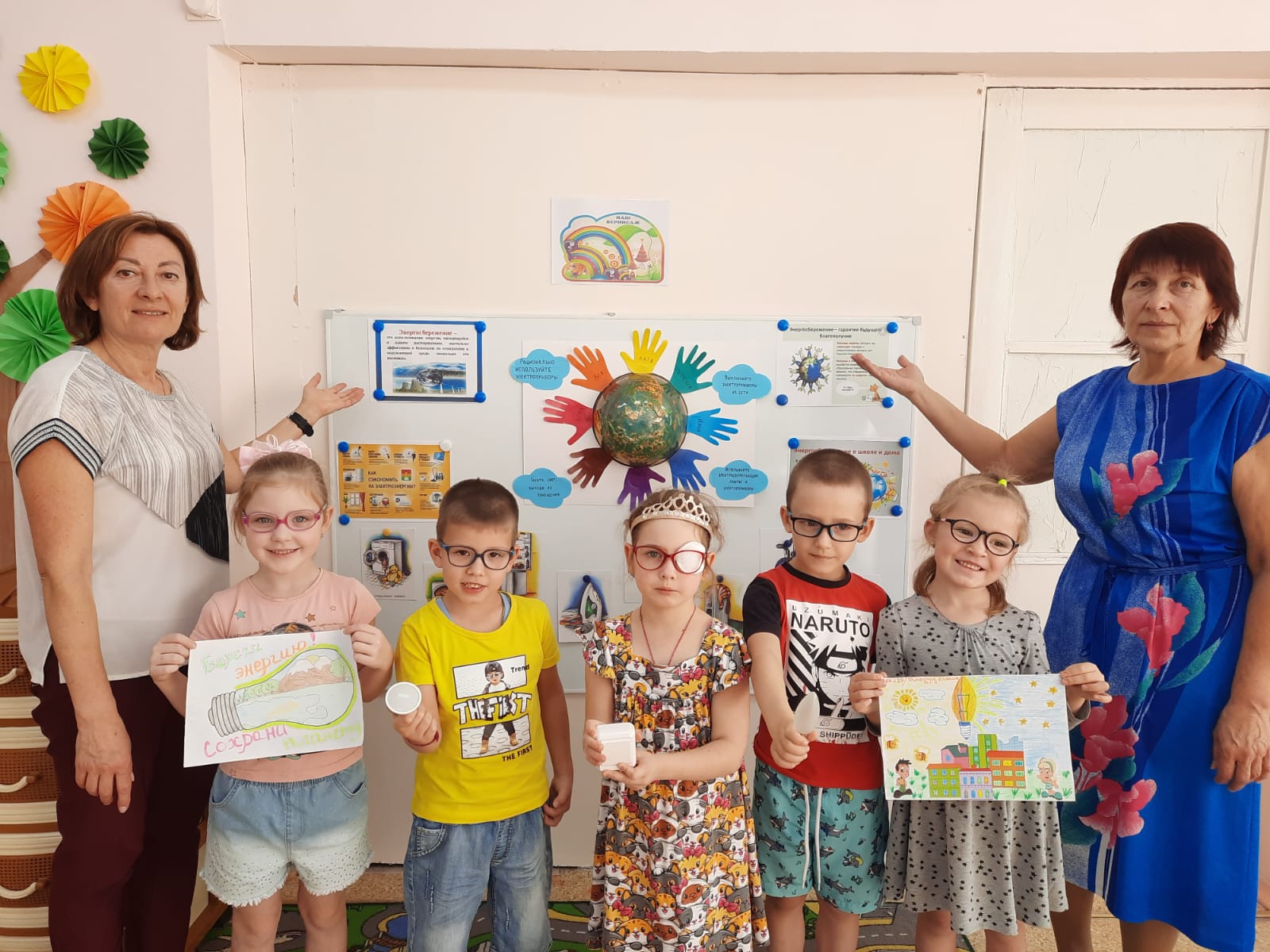 Комплексное занятие «Бережём энергию»
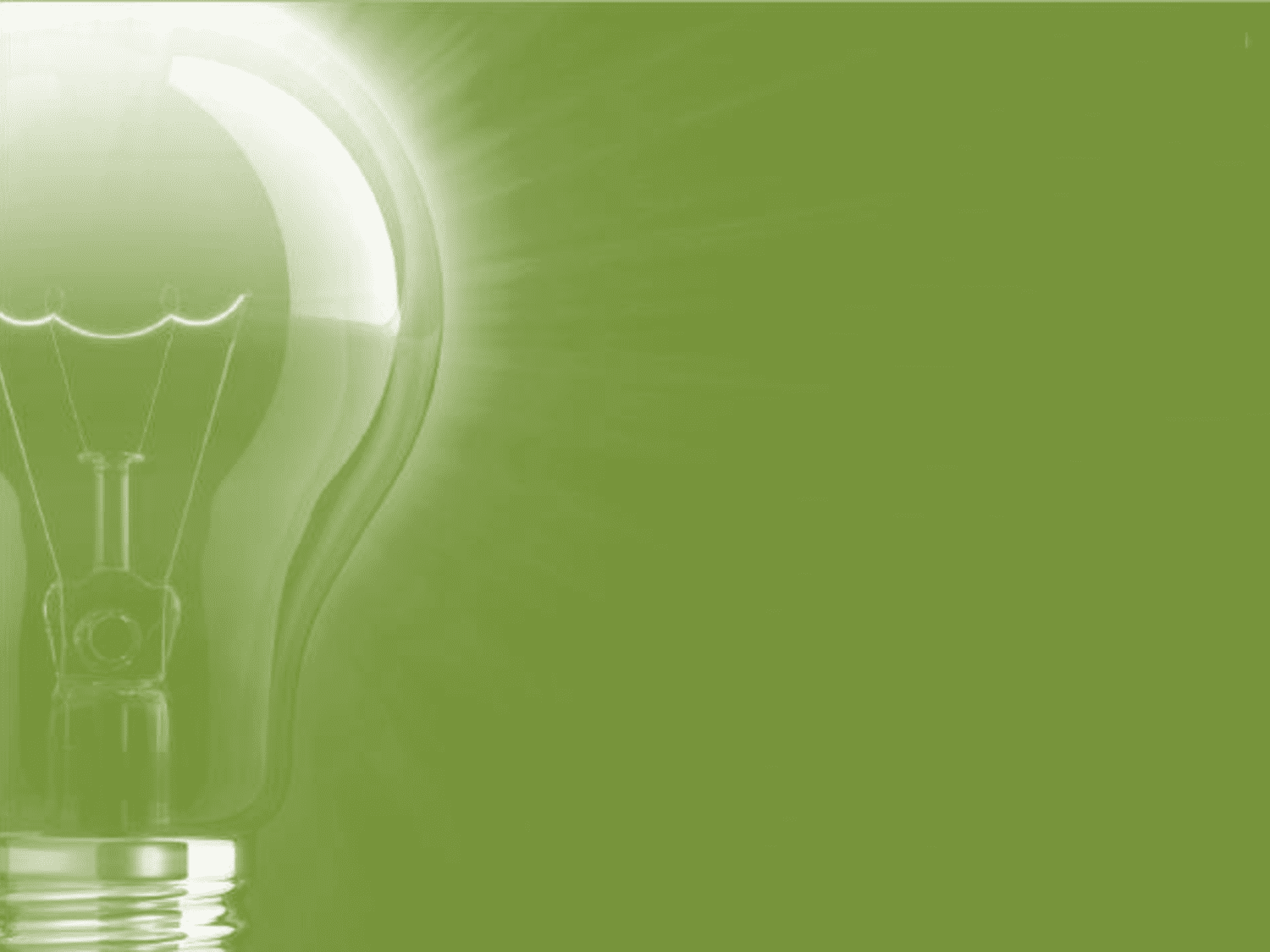 Группа № 10 (4-5 лет)
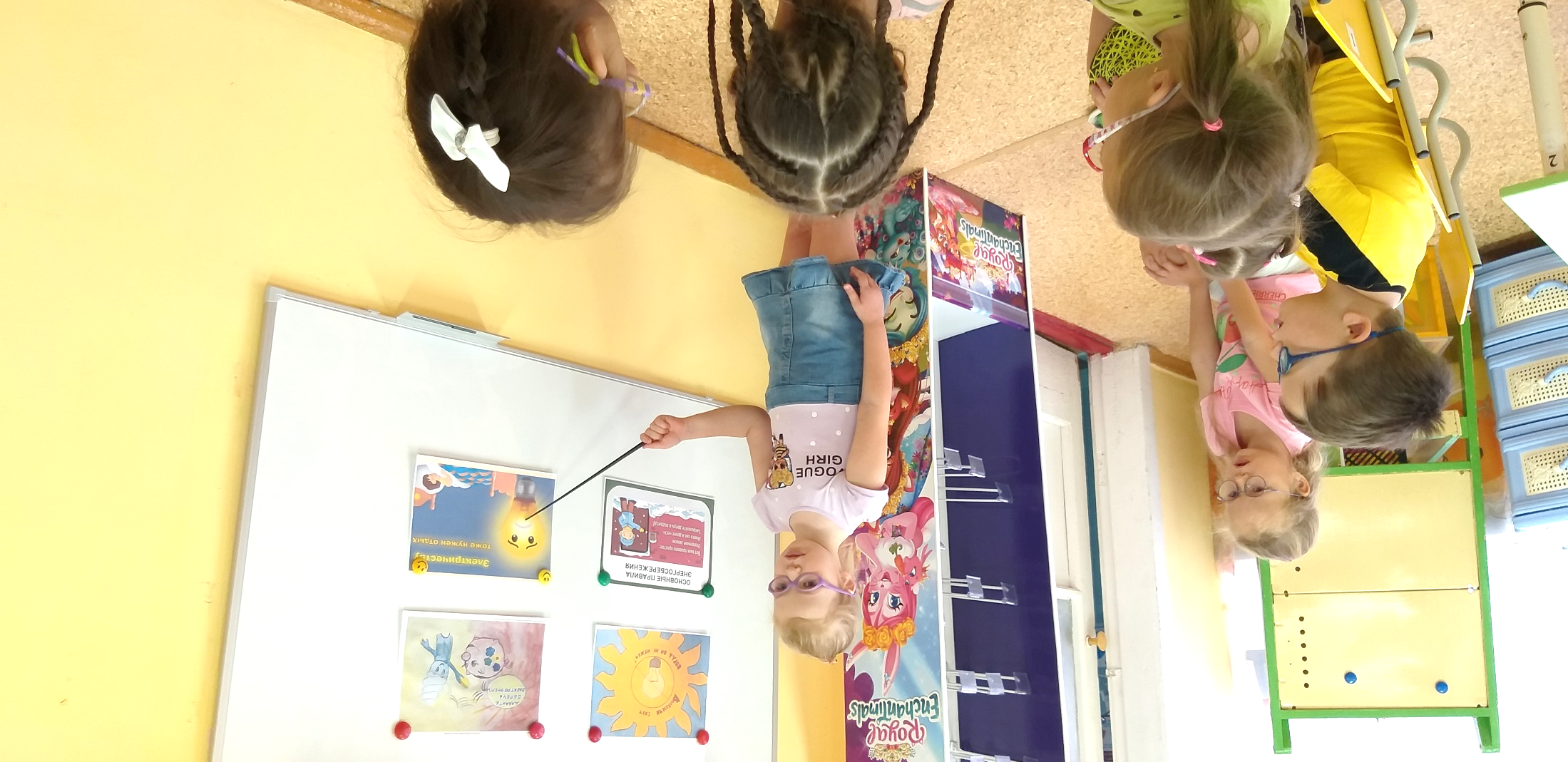 Беседа с детьми на тему 
«Для чего нужно электричество»
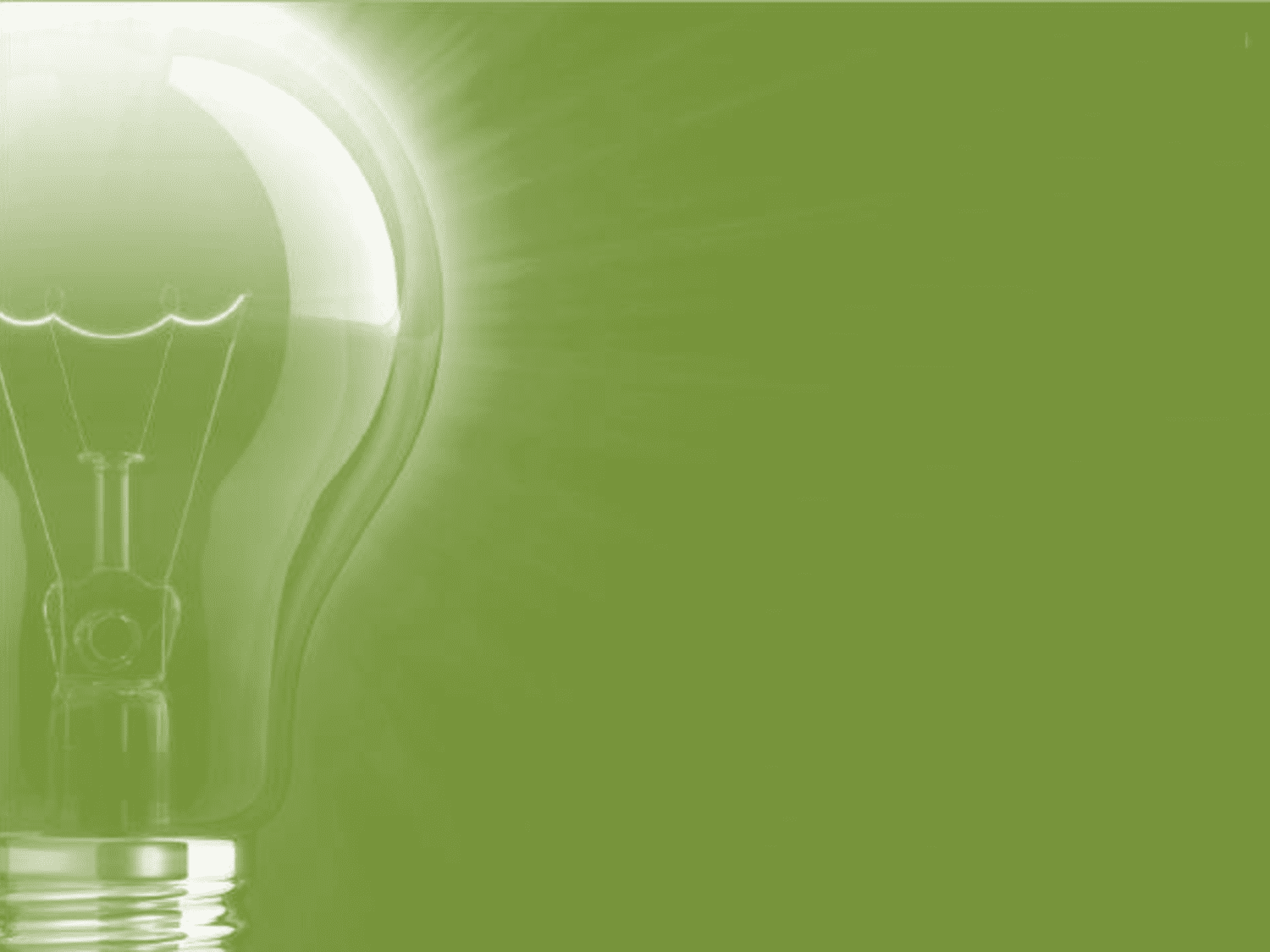 Группа № 10 (4-5 лет)
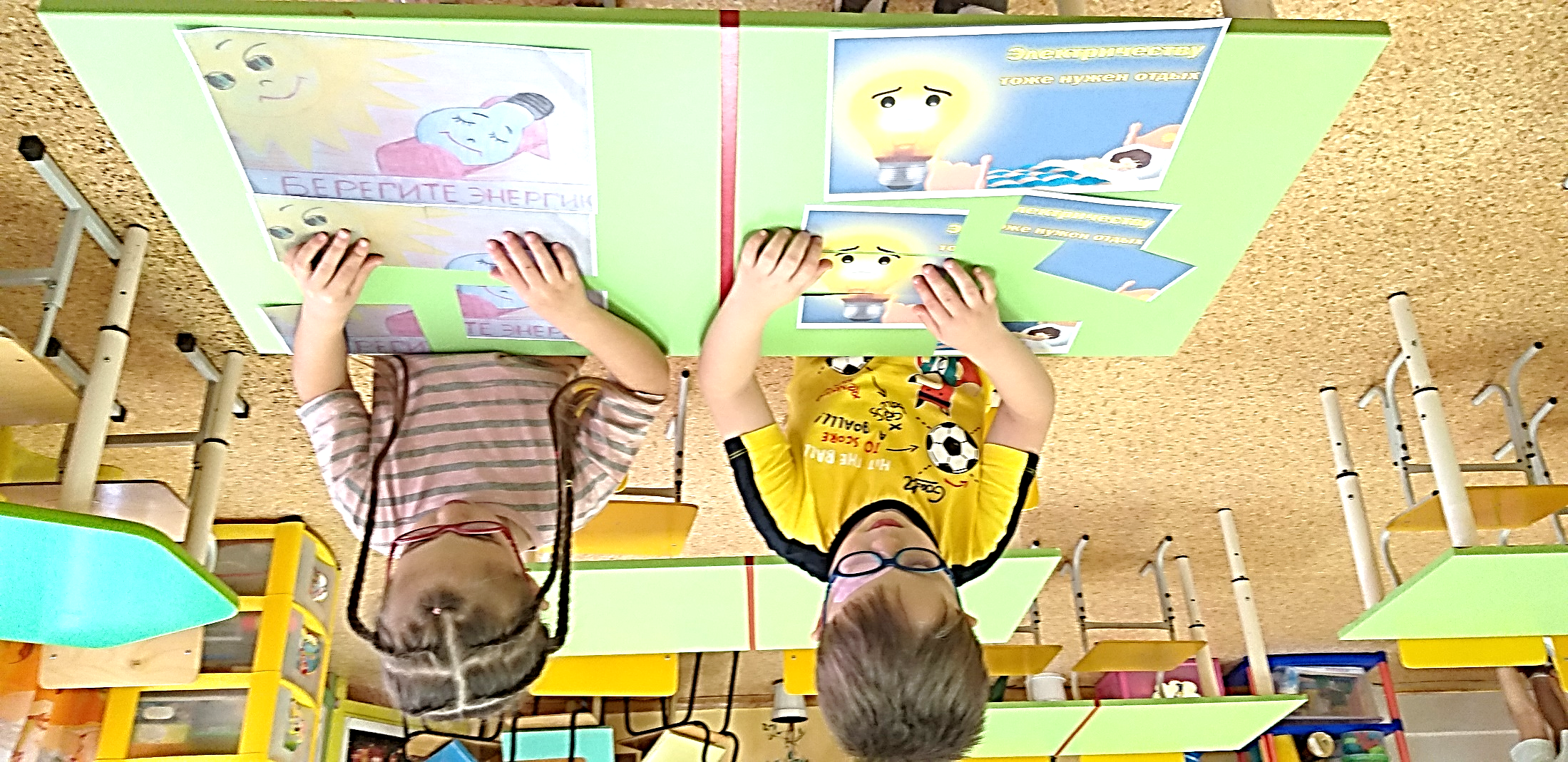 Дидактическая игра: «Собери картинку»
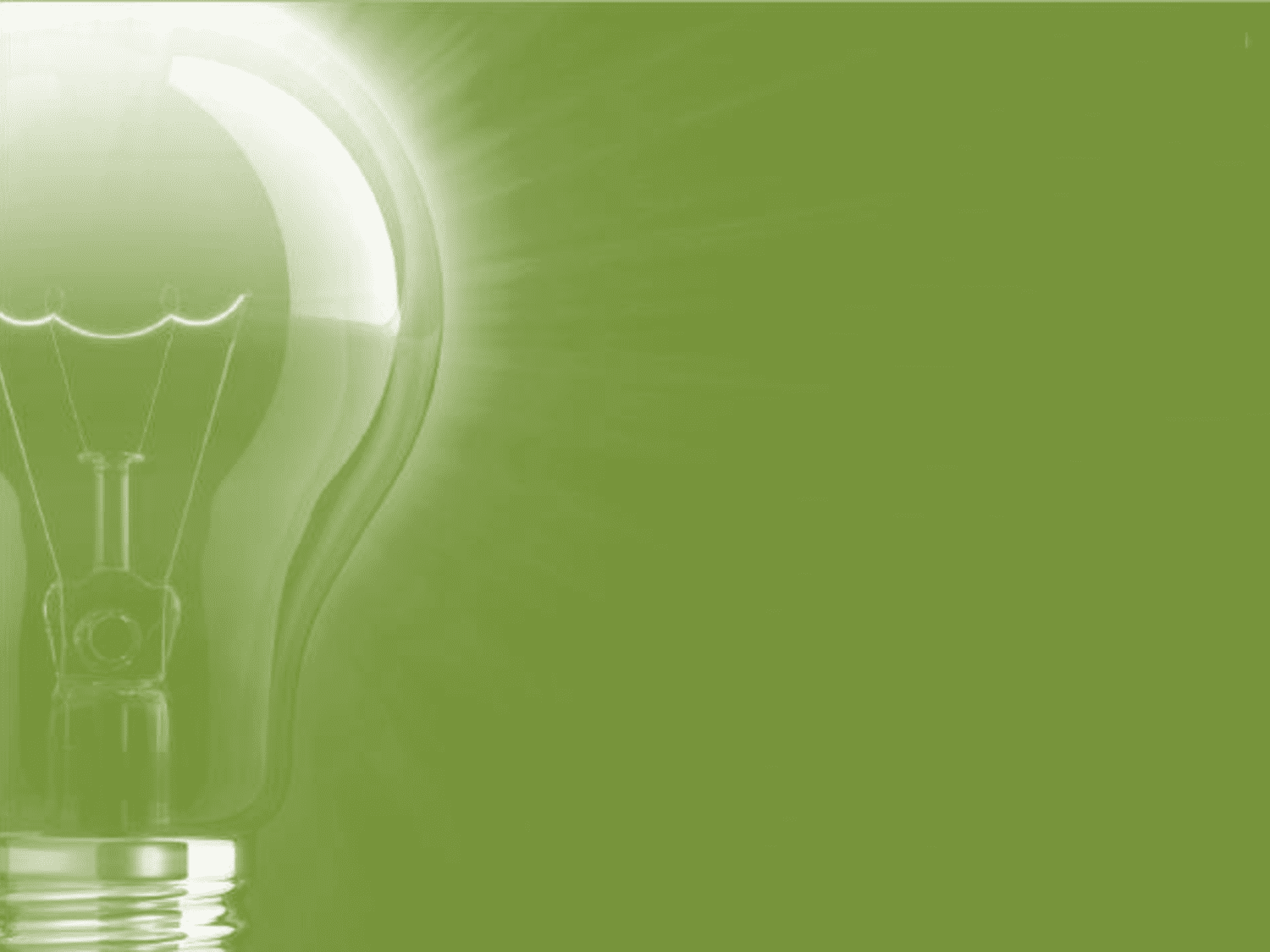 Группа № 11 (4-5 лет)
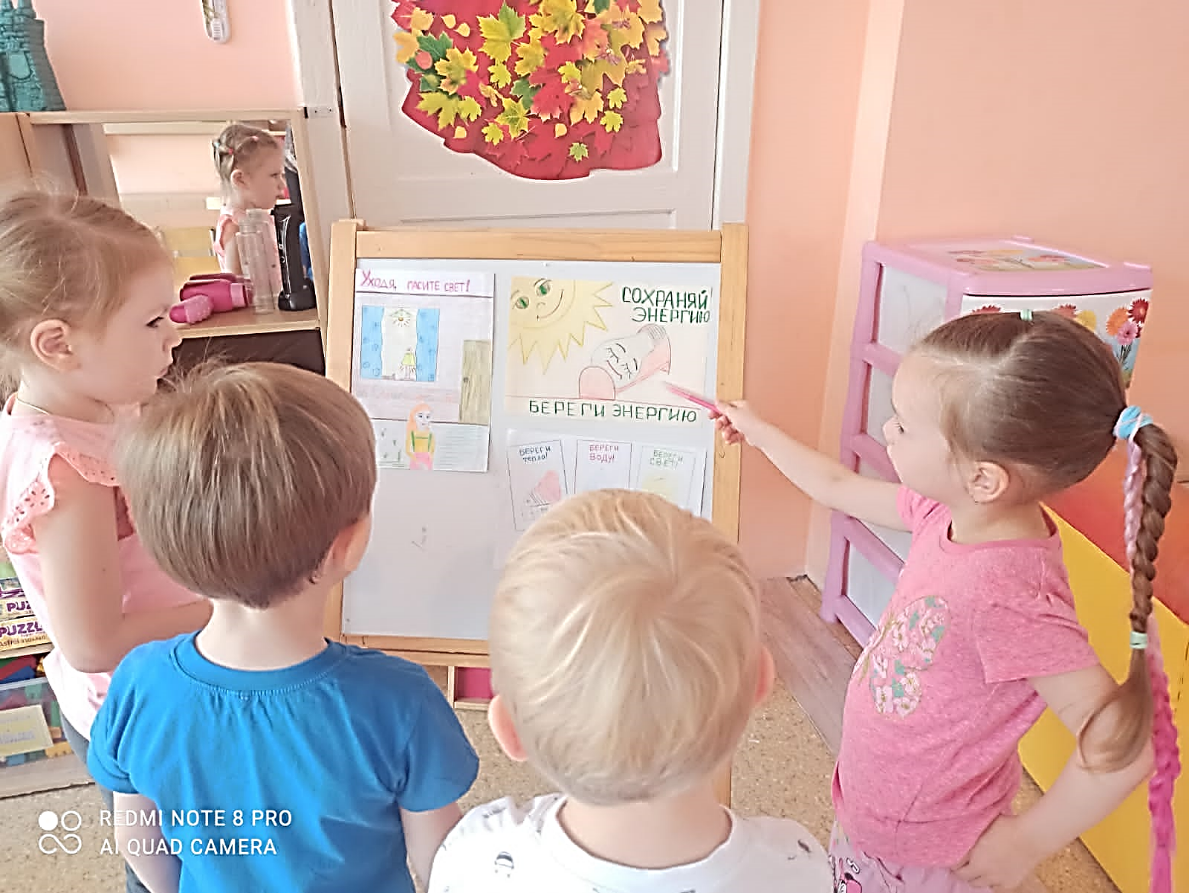 Беседа «Электричество – наш друг»
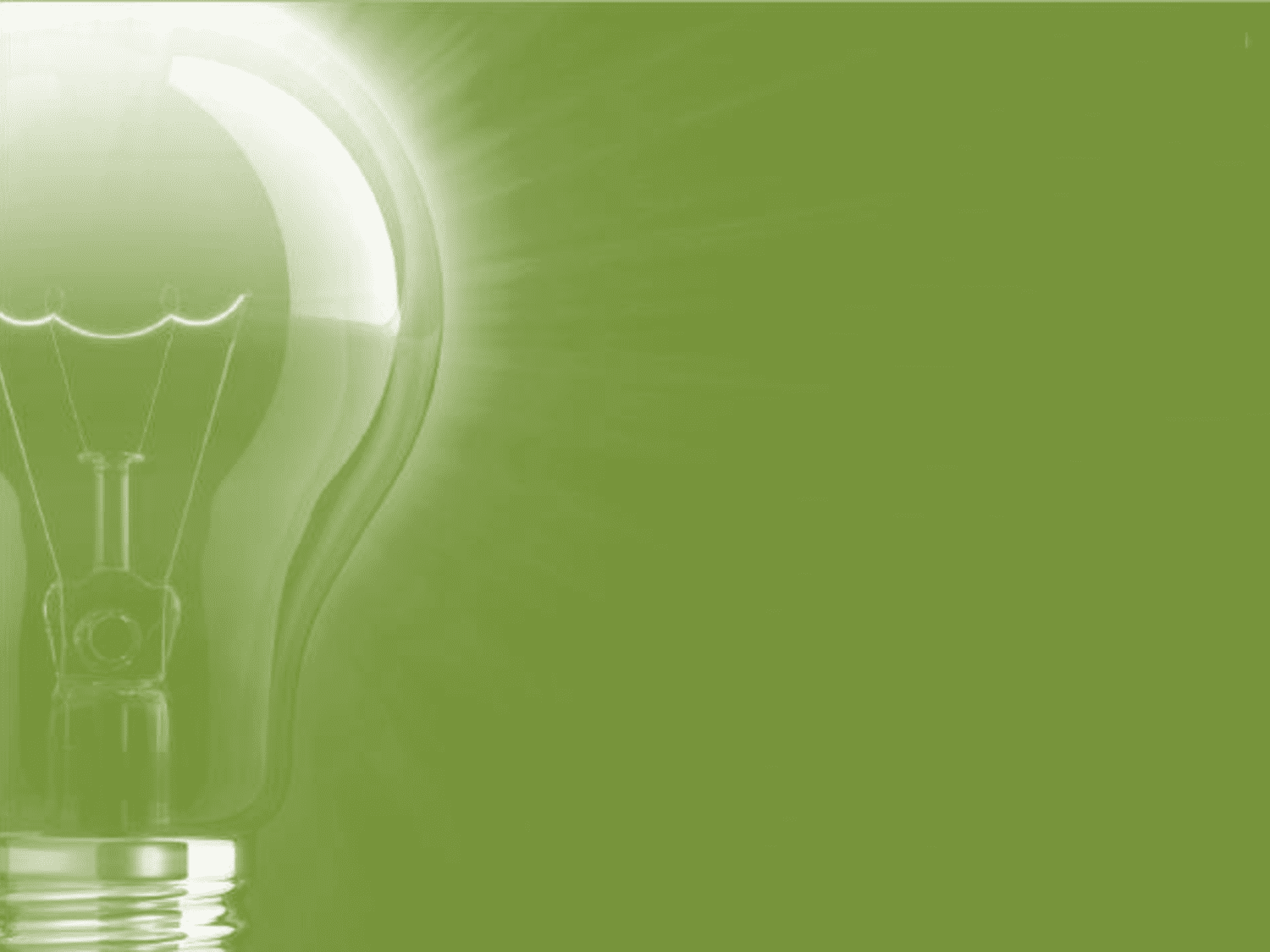 Группа № 12 (5-6 лет)
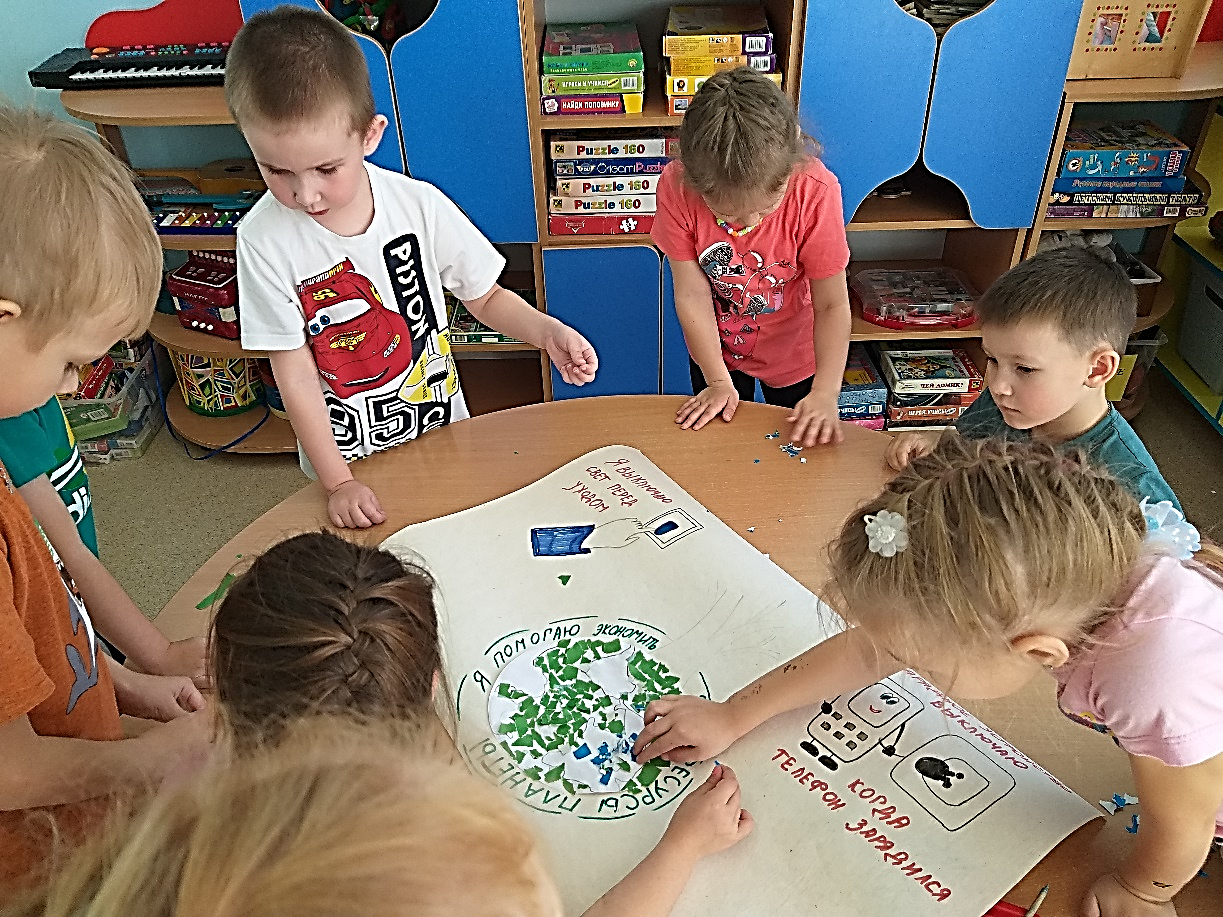 Стенгазета 
«Я помогаю экономить энергоресурсы планеты!»
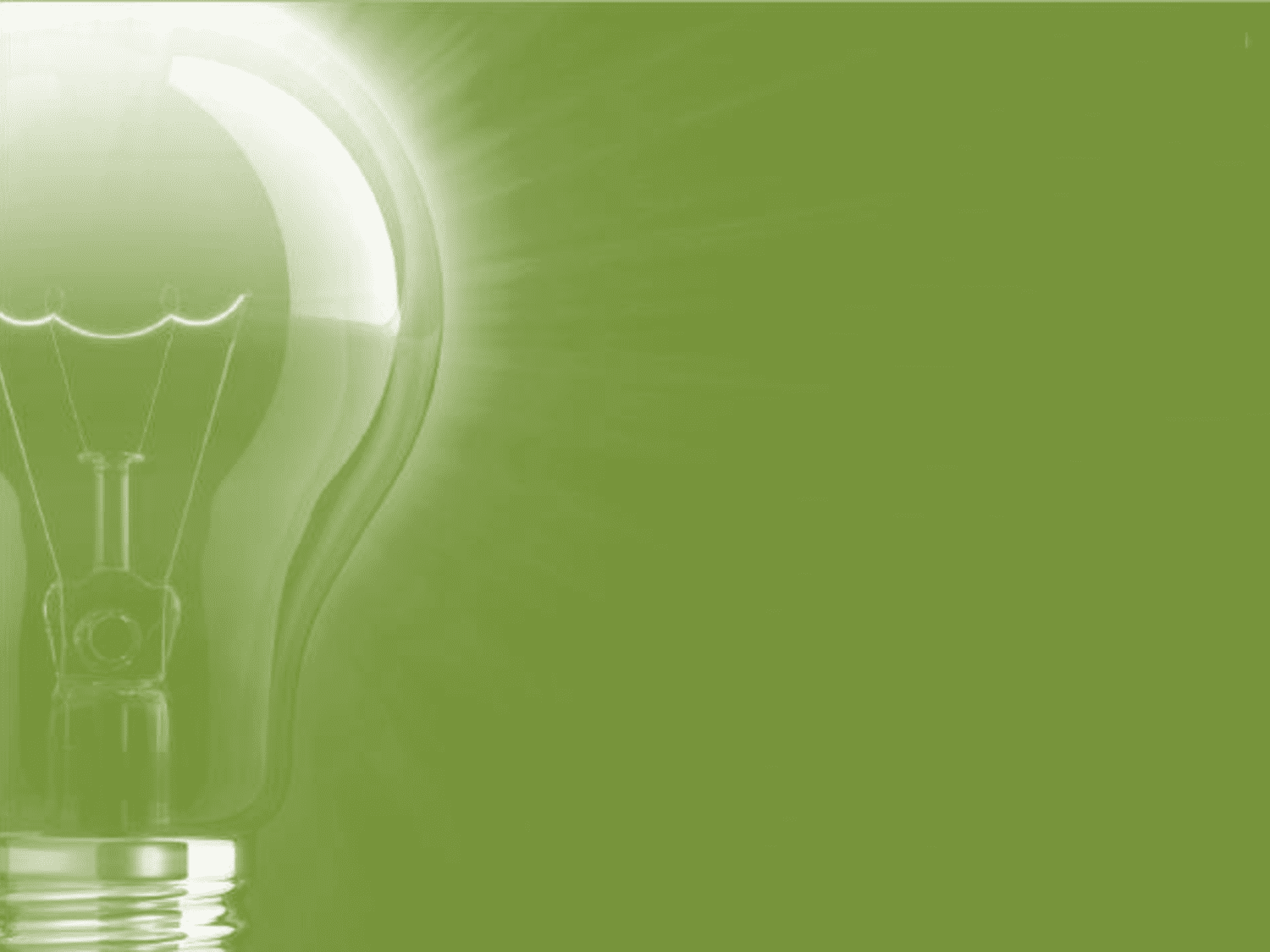 Группа № 12 (5-6 лет)
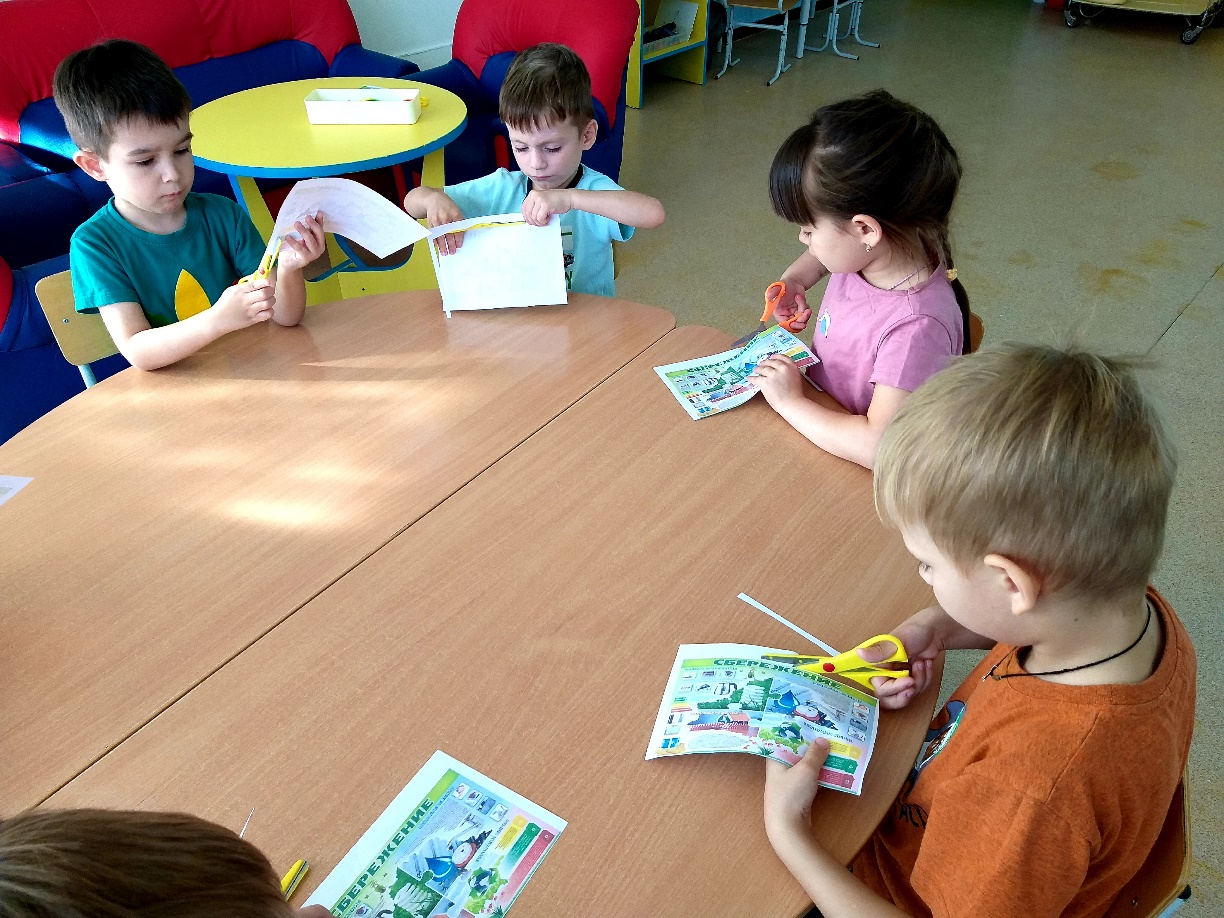 Изготовление памяток для родителей «Энергосбережение»